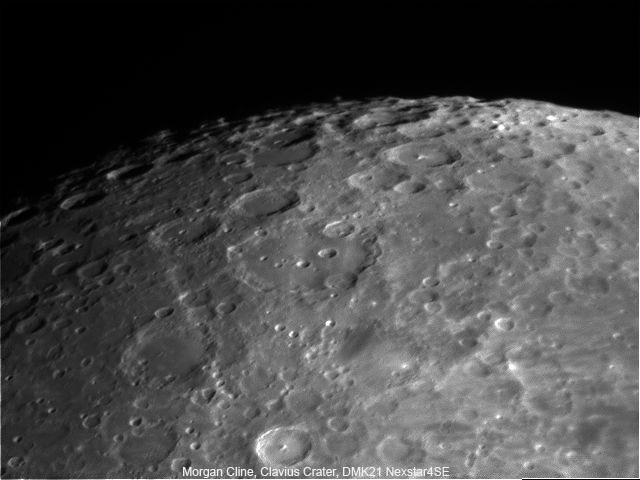 “What’s up”
A presentation of “what’s up” in the night sky
This Month’s Sky: September2012
Our Solar System Tonight
This Month’s Astro Events
Target List 
Gee Whiz Question of the Month
CE Observing Challenge
Our Solar System Tonight
This Month’s Astro Events
Orionid Meteor Shower
Oct. 21st-22nd- Look ESE (Up to 15/Hour)
Asteroid Pallas 
Demon Star Algol
“Ghost of the Summer Sun”
Orionids Meteor Shower
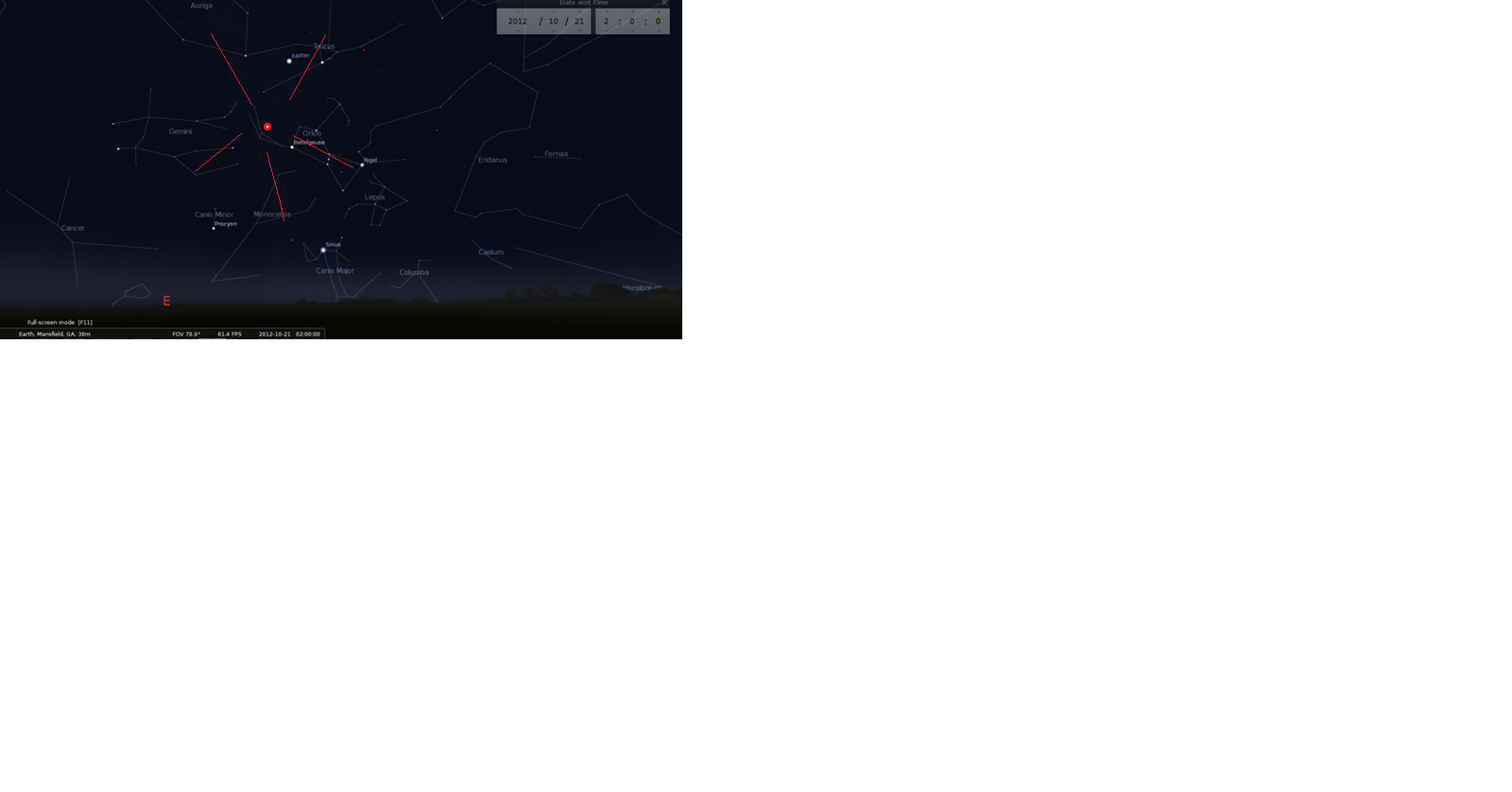 Peak: Oct. 21-23; Max 15-20/Hour
Asteroid Pallas
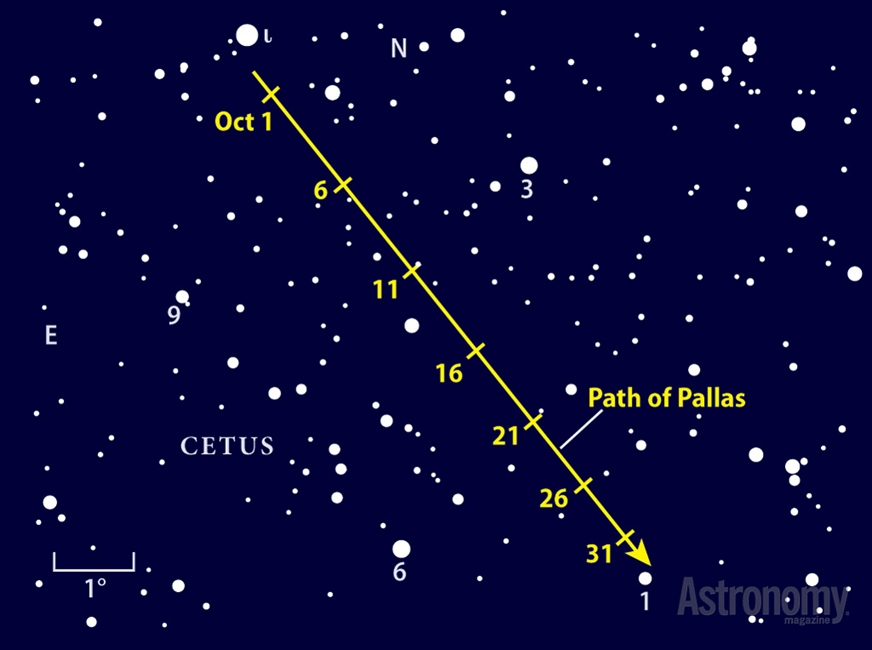 Path of Pallas
Demon Star: Algol
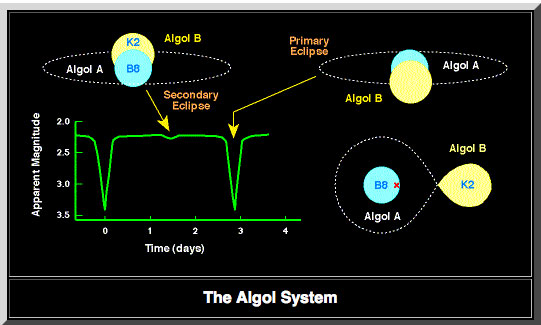 Named such as it is at the head of Medusa
Ghost of the Summer Sun
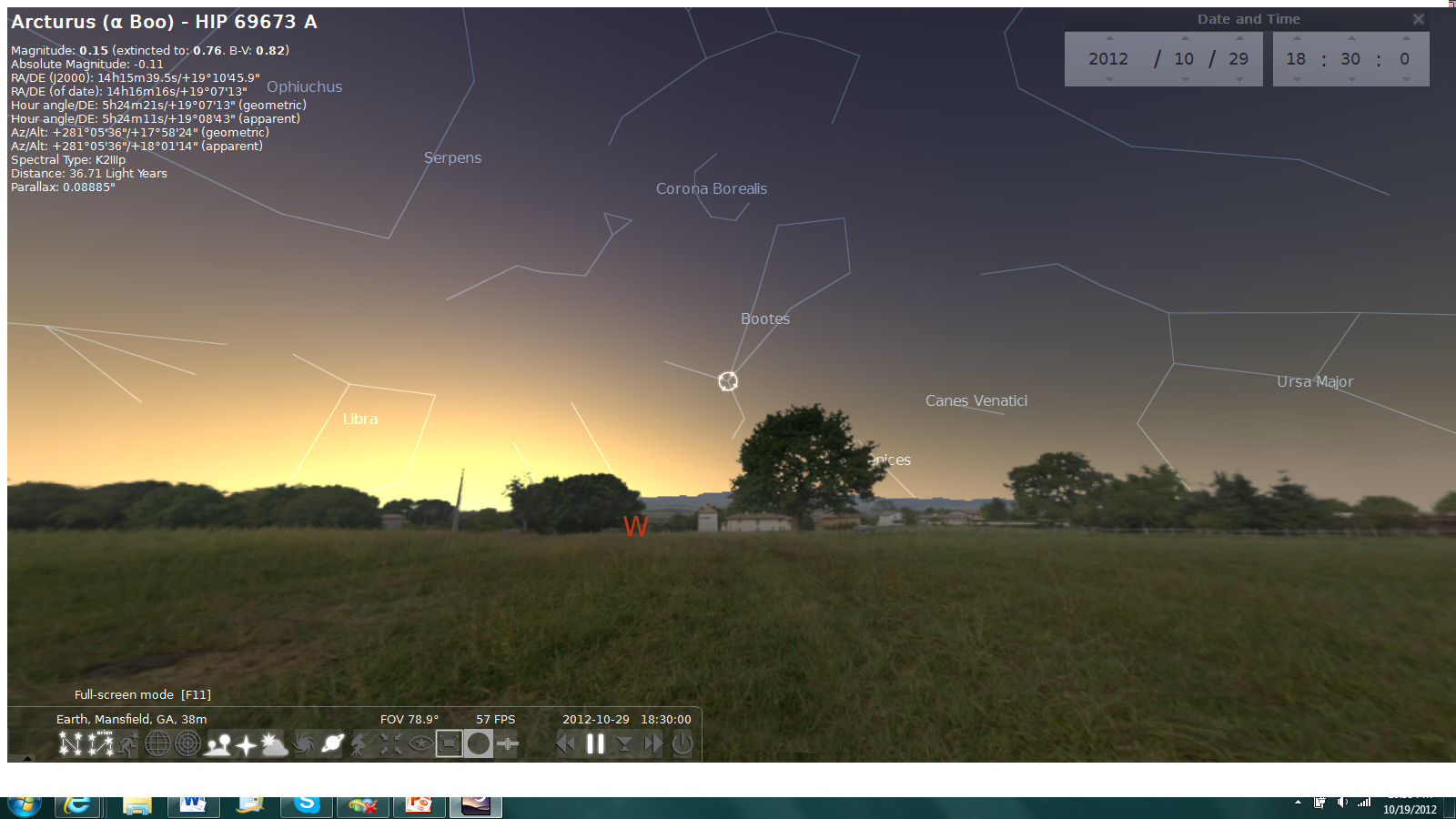 On and around Oct. 29th,  Arcturus will be in approximately
the same spot as the Sun was in June/July
Target List
Gee Whiz Question of the Month
In Astronomy terms, what is a “Bolide”?
Gee Whiz Question of the Month
A very bright meteor (or fireball) that produces a sonic boom.
CE Observing Challenge
Asteroid “Juno”
Magnitude 11.4 (very difficult)
In Ophiuchus
R.A: 16h 37m 28.31s W
Dec: -11° 11’ 10.2”

ENJOY!!!
Useful Websites
http://www.almanac.com/astronomy/

http://astrojourney.wordpress.com

 http://www.astronomy.com/
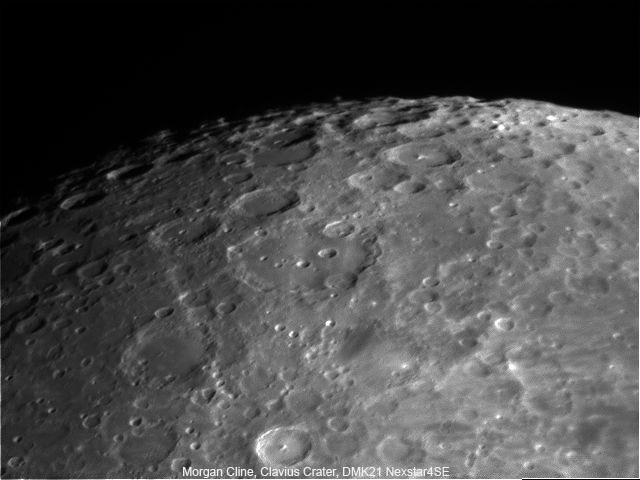